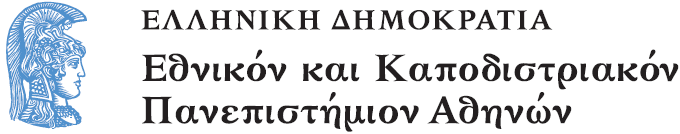 De la féodalité à la monarchie absolue : institutions politiques et mutations sociales en France du Moyen Âge au XVIIe siècle
Section 8: La Régence d’Anne d’Autriche pendant la minorité de Louis XIV (1643-1651) 
Les débuts du règne de Louis XIV (1643-1661)
 
Irini Apostolou
Faculté des Lettres 
Département de Langue et de Littérature françaises
Anne d’Autriche et le dauphin futur Louis XIV
Mort de Louis XIII et de Richelieu
Mort de Louis XIII en 1643
Mort de Richelieu en 1642
Le testament de Louis XIII
Louis XIV reçoit la plénitude de l’autorité royale 
Etablissement d’un conseil de Régence
Le duc d’Orléans : lieutenant général du royaume 
Le prince de Condé : chef du Conseil durant la minorité de Louis XIV
Désignation des conseillers :  le cardinal Mazarin, le chancelier Séguier, Bouthillier, surintendant des finances, Bouthillier de Chavigny, secrétaire d’Etat aux affaires étrangères

	Anne d’Autriche a fait casser par le parlement de Paris le testament de Louis XIII qui limitait ses pouvoirs de Régente
Anne d’Autriche(1601-1666)
Beaubrun, Anne d’Autriche en habit de veuve
Jules Mazarin / Giulio Mazarino(1602-1661)
Officier du pape
Cardinal (1641) 
Ministre d’État (1642)
Principal  ministre (1643-1661)
Philippe Champaigne, Le cardinal Mazarin
Anne d’Autriche et le cardinal Mazarin
Mazarin est responsable de l’éducation politique de Louis XIV
Les guerres civiles anglaises
L’éclatement de la première Révolution anglaise en 1642
Première guerre civile (1642-1645)
Deuxième guerre civile (1648-1649)
Charles Ier est décapité en 1649
La révolution en AngleterreLa Deuxième guerre civile
Charles Ier 
Portrait par Antoine Van Dyck (v. 1635)
La décapitation de 
Charles Ier en 1649
Les cours souveraines
Le Parlement est une Haute cour de justice, qui a également le pouvoir de contrôle de légalité. 
Il peut adresser au roi des remontrances  (contestation des édits royaux avant leur enregistrement)

Les Cours souveraines : 
Le Parlement 
La Cour des Aides 
La Chambre des comptes 
Le Grand Conseil
Omer Talon défend les prérogatives du parlement contre l’absolutisme
Portrait par Philippe de Champaigne (1649)
Omer Talon
« Sire, les rois vos prédécesseurs, ont déposé entre les mains de leurs parlements non seulement l’exercice de la justice qu’ils doivent à leurs peuples mais même l’enregistrement des édits et la connaissance des affaires publiques : c’est la loi de l’Etat, le lien et l’assurance de la royauté [...]. 
Ces ordres anciens ne sont pas de témoignages de faiblesse, mais des effets de prudence politique qui réserve au souverain l’occasion de bien faire la distribution des grâces par lui-même et laisse aux puissances inférieures la fonction nécessaire de la justice. » 

« Discours dans un lit de justice, le 7 septembre, 1645 », Mémoires de feu M. Omer Talon, avocat général en la cour de parlement de Paris, (1732)
Les causes de la Fronde (1648-1653)
Les nouveaux impôts imposés par Particelli d’Emery pour pallier les dépenses dues à la guerre de Trente Ans (1618-1648) : 
Édit du « toisé » (1644) 
Taxe des « aisés » (1644) 
Rehaussement des droits d’entrée dans la ville (1646) 

Le retard dans le paiement des « Rentes sur l’Hôtel de ville de Paris » 
La multiplication des offices 
Les mauvaises récoltes de 1648-51 qui exaspèrent la population
L’écartement de la Haute noblesse du pouvoir
La Fronde parlementaire (1648-1649)
Le motif : L’annonce de la retenue sur les gages des conseillers des cours souveraines afin que le gouvernement renouvelle la Paulette
Propositions de la Chambre Saint-Louis  (2 juillet 1648)
Rédigées par les délégués des cours souveraines (27 articles) 
Révocation des intendants  
Acceptation et enregistrement  des impôts par les cours souveraines  
Limitation de la création des offices  
Interdiction d’emprisonner une personne plus d’une journée sans la présenter à un juge
La journée des Barricades (26 août 1648)
Anne d’Autriche et Mazarin arrêtent les meneurs de l’opposition parlementaire
Les journées des Barricades (26 août 1648)
Potier de Blancmesnil et Pierre Broussel, conseillers au Parlement, sont libérés le lendemain
Mathieu Molé (Premier Président du Parlement de Paris) joua un rôle de conciliateur auprès d’Anne d’Autriche
La journée des Barricades
François André Vincent, Molé et les factieux (1779)
Les réformes des parlementaires visent à protéger leurs privilèges
Mise de la monarchie sous tutelle 
Révocation de l’innovation fiscale 
Rappel des intendants
La nuit des rois (5-6 janvier 1649)
Louis XIV  
Anne d’Autriche  
Philippe duc d’Anjou  
Gaston d’Orléans  
Mazarin  
s’enfuient de Paris et se réfugient au château de Saint-Germain-en-Laye
La paix de Rueil (11 mars 1649) met fin à la Fronde parlementaire
Anne d’Autriche conclut la paix avec le parlement de Paris 	
Les parlementaires sont amnistiés 
Les intendants sont révoqués. Ils sont néanmoins maintenus dans les provinces frontalières
La Fronde des Princes (1650-1653)Seconde phase de la Fronde
Opposition nobiliaire à l’absolutisme royal
 Motif : arrestation, sur ordre de Mazarin, du prince de Condé, du prince de Conti et du duc de Longueville (18 janvier 1650)
Les provinces s’insurgent contre le pouvoir royal :
	La Bourgogne  
	La Normandie  
	Le Limousin  
	Le Poitou  
	La Guyenne  
	L’Anjou
L’union des Deux Frondes (déc. 1650-sept. 1651)
Louis XIV et la cour font une tournée d’inspection (1650) 
Commencement du siège de Bordeaux par l’armée royale (5 septembre 1650) 
Libération des princes emprisonnés (11 février 1651) 
Exil de Mazarin à Brühl (Cologne)
Les mazarinades
5000 libelles, satires et pamphlets dirigés contre Mazarin durant la Fronde
La Fronde condéenne (sept. 1651–août 1653)
Révolte de Condé, qui s’estime mal récompensé de sa victoire militaire à Rocroi. 
Il veut participer à l’exercice du pouvoir.
Il s’allie à l’Espagne et en reçoit 500.000 écus pour lever des troupes 
Il promet de lui livrer un port français (Bourg- sur-Gironde)

Bataille de Bléneau : Condé/Turenne (avril 1652)
La bataille au faubourg Saint-Antoine (2 juillet 1652)
Dirigée par Turenne l’armée royale affronte les troupes du prince de Condé.
Anne-Marie Louis d’Orléans (La Grande Mademoiselle) a fait tirer les canons de la Bastille sur l’armée royale réussissant à sauver Condé qui se réfugie dans la ville
Les massacres de l’Hôtel de ville (4 juillet 1652)
Des soldats de Condé et de la milice massacrent les notables réunis à l’Hôtel de Ville
Des émeutiers sont également tués 
Hostilité vis-à-vis de Condé
La fin de la Fronde
Condé s’enfuit et se met au service de l’Espagne. 
Entrée d’Anne d’Autriche et de Louis XIV à Paris 
Retour de Mazarin de l’exil 
Les provinces sont ruinées 
La paix civile est restaurée à l’été 1653
Objectifs des frondeurs
les parlementaires veulent une monarchie parlementaire à l’anglaise et l’affaiblissement du pouvoir du roi et de la noblesse
les Grands souhaitent l’établissement d’une «monarchie féodale» et l’abaissement du pouvoir du roi et des parlementaires 

Leur ennemi commun est l’absolutisme royal

L’union des deux frondes est vouée à l’échec
Bilan de la Fronde
La Fronde, qui plonge le pays dans une guerre civile, est un mouvement d’opposition à l'autorité royale

La France évoluera vers une monarchie absolue  
L’Angleterre évoluera vers une monarchie parlementaire
Τέλος Ενότητας
Χρηματοδότηση
Το παρόν εκπαιδευτικό υλικό έχει αναπτυχθεί στο πλαίσιο του εκπαιδευτικού έργου του διδάσκοντα.
Το έργο «Ανοικτά Ακαδημαϊκά Μαθήματα στο Πανεπιστήμιο Αθηνών» έχει χρηματοδοτήσει μόνο την αναδιαμόρφωση του εκπαιδευτικού υλικού. 
Το έργο υλοποιείται στο πλαίσιο του Επιχειρησιακού Προγράμματος «Εκπαίδευση και Δια Βίου Μάθηση» και συγχρηματοδοτείται από την Ευρωπαϊκή Ένωση (Ευρωπαϊκό Κοινωνικό Ταμείο) και από εθνικούς πόρους.
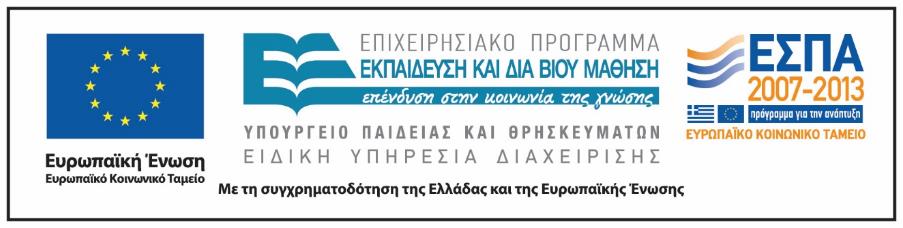 Σημειώματα
Σημείωμα Ιστορικού Εκδόσεων Έργου
Το παρόν έργο αποτελεί την έκδοση 1.0.
Σημείωμα Αναφοράς
Copyright Εθνικόν και Καποδιστριακόν Πανεπιστήμιον Αθηνών, Ειρήνη Αποστόλου 2015. Ειρήνη Αποστόλου. «Εκφάνσεις της Πολιτισμικής Ζωής στη Σύγχρονη Γαλλία. Ενότητα 8: La Régence d’Anne d’Autriche pendant la minorité de Louis XIV (1643-1651). Les débuts du règne de Louis XIV (1643-1661)». Έκδοση: 1.0. Αθήνα 2015. Διαθέσιμο από τη δικτυακή διεύθυνση: http://opencourses.uoa.gr/courses/FRL5.
Σημείωμα Αδειοδότησης
Το παρόν υλικό διατίθεται με τους όρους της άδειας χρήσης Creative Commons Αναφορά, Μη Εμπορική Χρήση Παρόμοια Διανομή 4.0 [1] ή μεταγενέστερη, Διεθνής Έκδοση.   Εξαιρούνται τα αυτοτελή έργα τρίτων π.χ. φωτογραφίες, διαγράμματα κ.λ.π.,  τα οποία εμπεριέχονται σε αυτό και τα οποία αναφέρονται μαζί με τους όρους χρήσης τους στο «Σημείωμα Χρήσης Έργων Τρίτων».
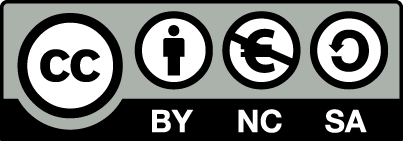 [1] http://creativecommons.org/licenses/by-nc-sa/4.0/ 

Ως Μη Εμπορική ορίζεται η χρήση:
που δεν περιλαμβάνει άμεσο ή έμμεσο οικονομικό όφελος από την χρήση του έργου, για το διανομέα του έργου και αδειοδόχο
που δεν περιλαμβάνει οικονομική συναλλαγή ως προϋπόθεση για τη χρήση ή πρόσβαση στο έργο
που δεν προσπορίζει στο διανομέα του έργου και αδειοδόχο έμμεσο οικονομικό όφελος (π.χ. διαφημίσεις) από την προβολή του έργου σε διαδικτυακό τόπο

Ο δικαιούχος μπορεί να παρέχει στον αδειοδόχο ξεχωριστή άδεια να χρησιμοποιεί το έργο για εμπορική χρήση, εφόσον αυτό του ζητηθεί.
Διατήρηση Σημειωμάτων
Οποιαδήποτε αναπαραγωγή ή διασκευή του υλικού θα πρέπει να συμπεριλαμβάνει:
το Σημείωμα Αναφοράς
το Σημείωμα Αδειοδότησης
τη δήλωση Διατήρησης Σημειωμάτων
το Σημείωμα Χρήσης Έργων Τρίτων (εφόσον υπάρχει)
μαζί με τους συνοδευόμενους υπερσυνδέσμους.
Σημείωμα Χρήσης Έργων Τρίτων
"Η δομή και οργάνωση της παρουσίασης, καθώς και το υπόλοιπο περιεχόμενο, αποτελούν πνευματική ιδιοκτησία της συγγραφέως και του Πανεπιστημίου Αθηνών και διατίθενται με άδεια Creative Commons Αναφορά Μη Εμπορική Χρήση Παρόμοια Διανομή Έκδοση 4.0 ή μεταγενέστερη.

Οι φωτογραφίες που περιέχονται στην παρουσίαση προέρχονται από τους ιστοχώρους commons.wikimedia.org / wikipedia.com και είναι ελεύθερα διαθέσιμες με άδεια κοινού κτήματος (Public Domain)."